Pixels to Prediction
Machine Learning Phenotypic 
Clustering of 
Hypertrophic Cardiomyopathy
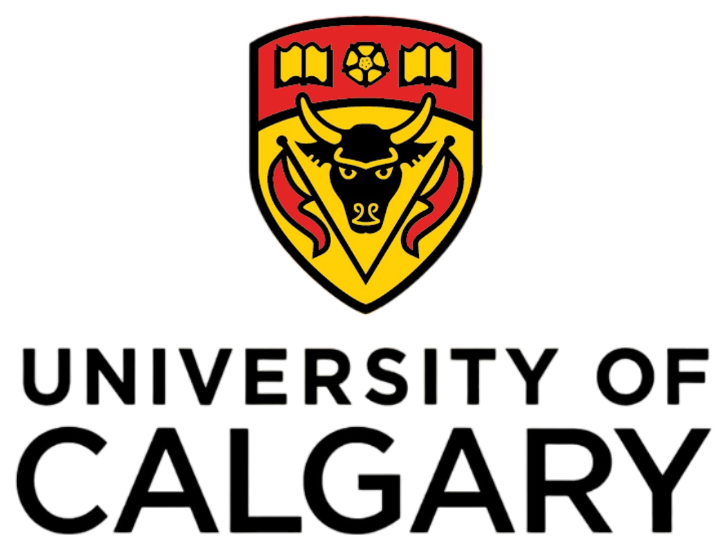 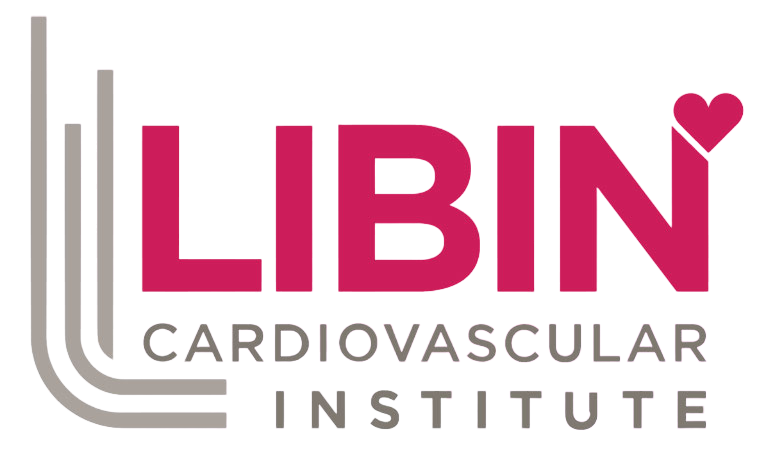 Ayush Chalishajar
Dr. E. P. Scarlett High School
Grade 12
Background
Hypertrophic cardiomyopathy is a condition in which muscle tissues of the heart become thickened, primarily in the left ventricle.
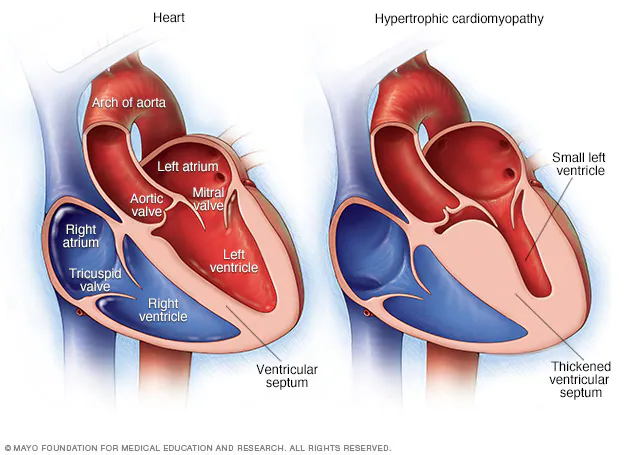 Background
Current risk scores for prediction of future adverse events in patients with hypertrophic cardiomyopathy incorporate the severity of myocardial hypertrophy
Described as a single measure of the max LV wall thickness
Massive LV hypertrophy is defined as wall thickness ≥30 mm in any segment by echo or CMR imaging
Consideration can be given to borderline values of ≥28 mm
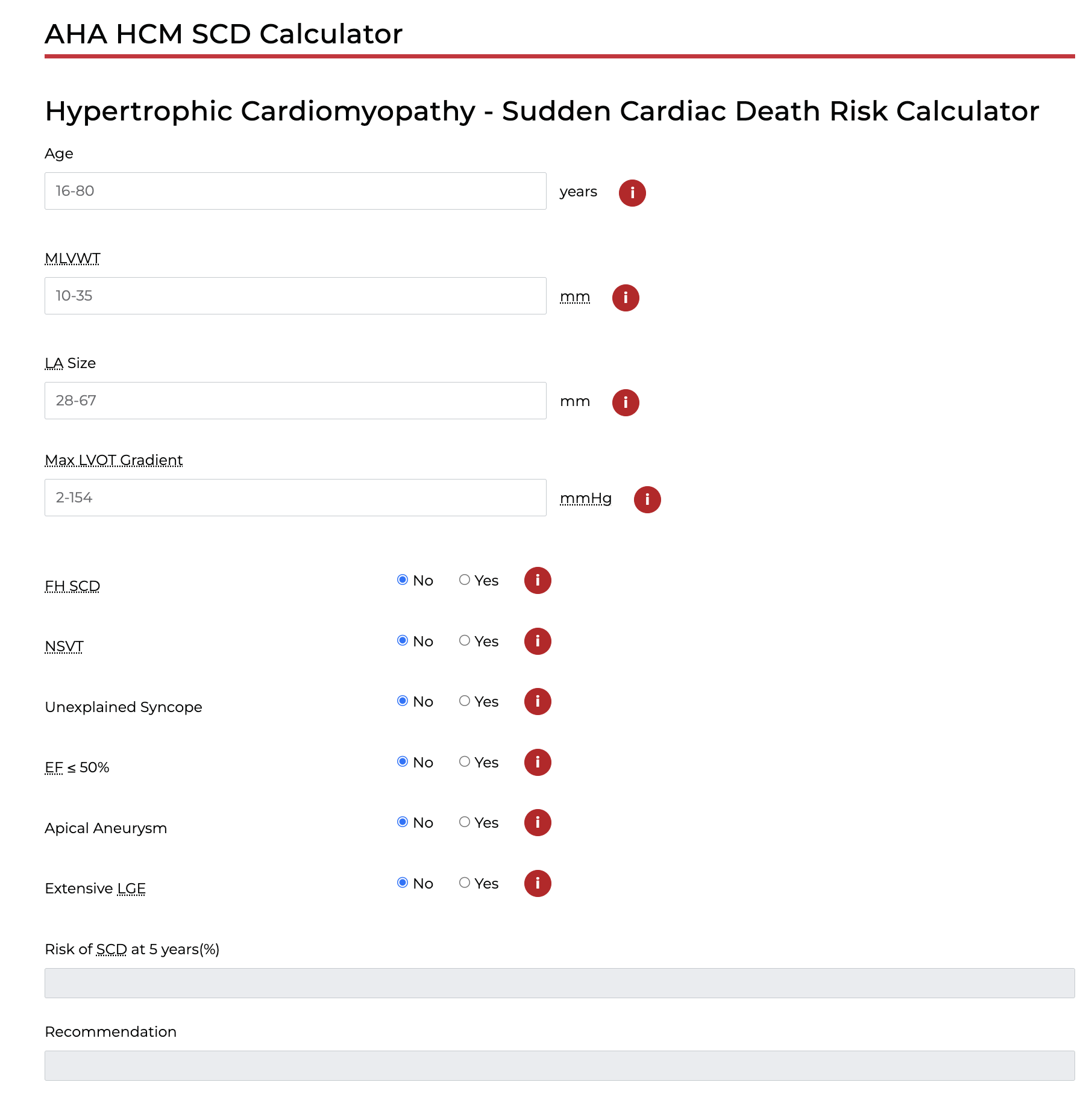 Background
Max LV wall thickness is probably an inaccurate, crude marker of disease expression and sub-optimal risk predictor
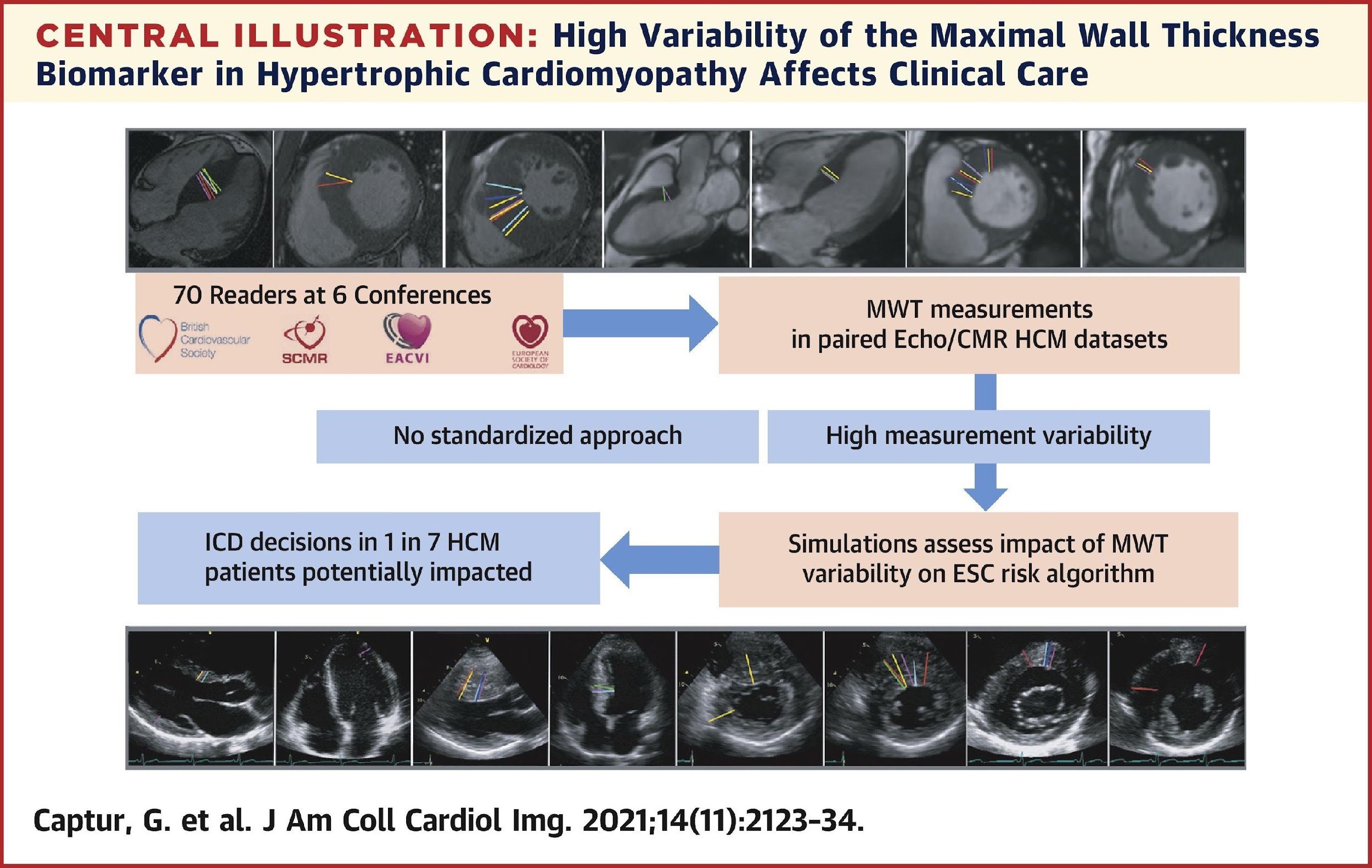 Objectives
Identify novel phenotypic clusters of HCM based on CMR-based 3D cardiac shape models presenting detailed assessments of regional wall thickness

Study the associations of these clusters with future adverse outcomes
Methods
405 patients with CMR-confirmed diagnosis of HCM
CIROC Registry
Baseline health questionnaires & CMR
Study cohort
Standardized protocol (Cine & LGE imaging)
CMR acquisition
All-cause mortality, heart failure admission, ventricular arrhythmia, appropriate ICD therapy, survived sudden cardiac arrest, new onset AF/flutter
Composite outcome
Methods – CMR Post-Processing
3D mesh model
Cine images segmentation
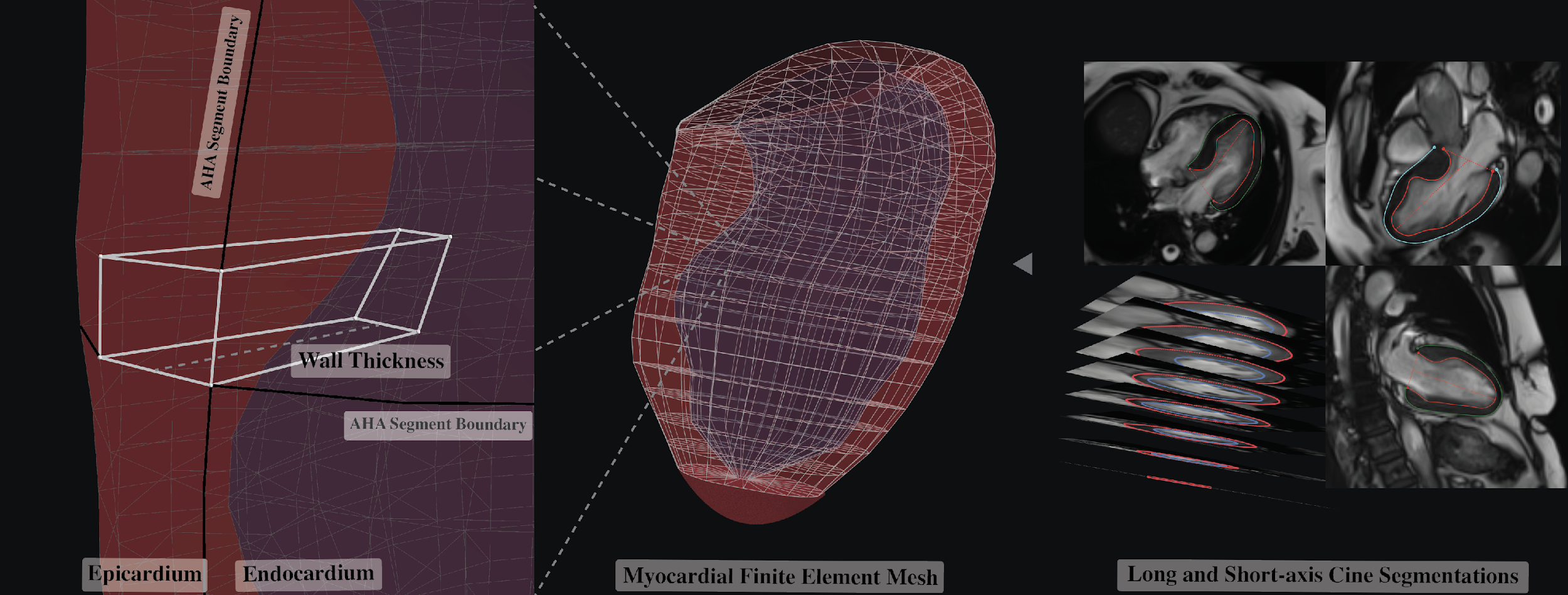 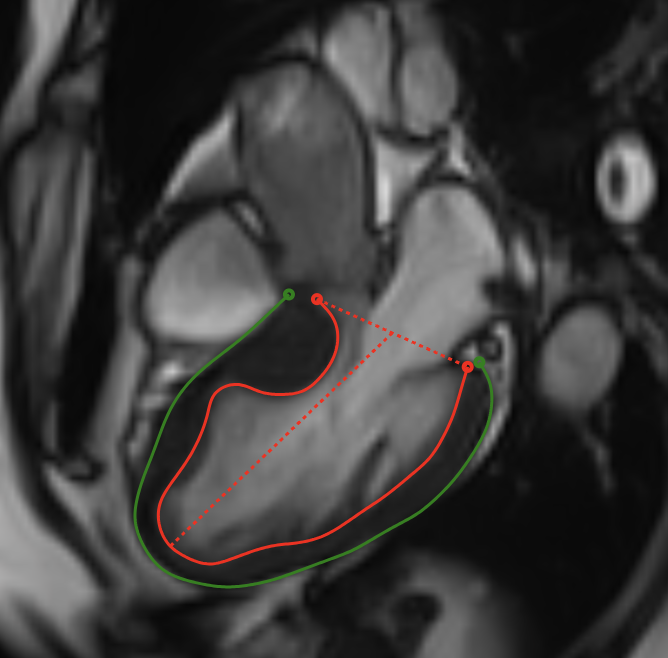 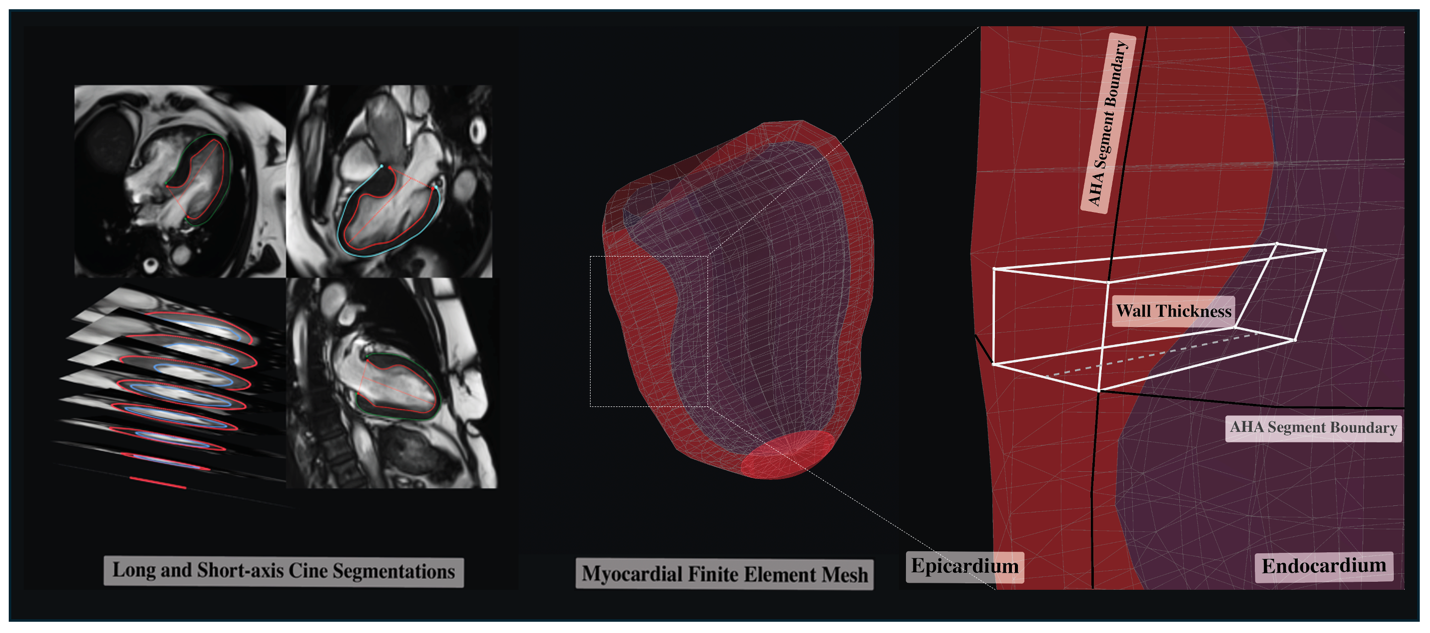 Methods - Clustering
Max thickness for 456 hexahedral elements
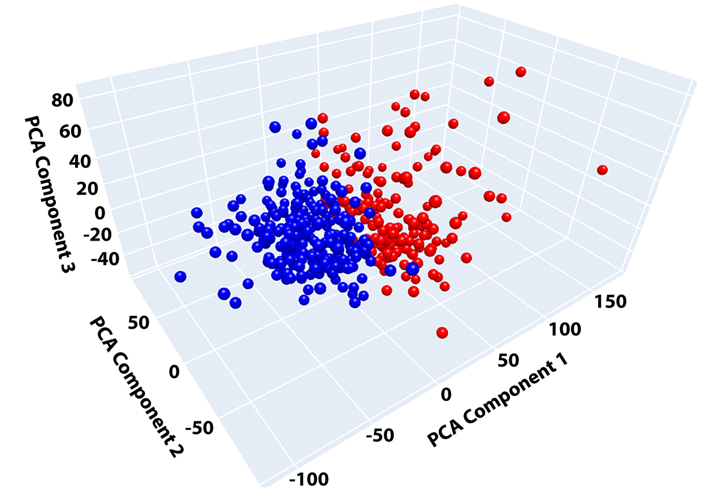 Principal component analysis (PCA) - Extraction of first 8 components (explain 80% of variance)
K-means clustering
Results
Baseline clinical characteristics
Results
Baseline CMR characteristics
Results
Median follow-up: 4.5 yrs

67 patients developed the outcome (11% in Cluster 1 vs 25% in Cluster 2; p<0.001)
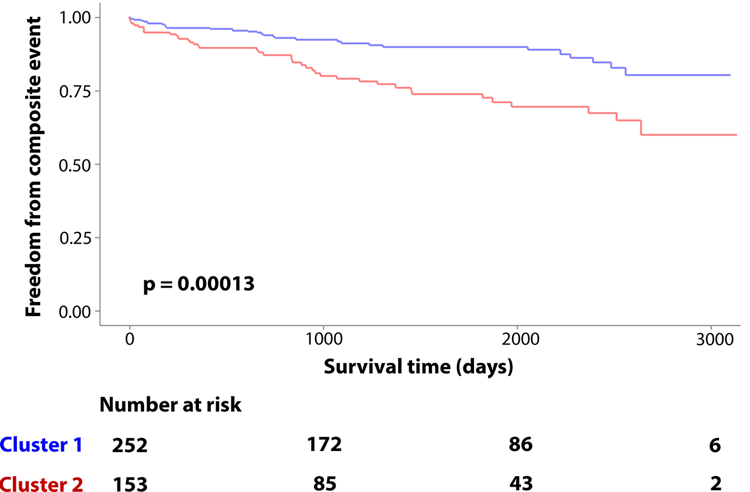 Results
Multivariable Cox model for associations with 1ry outcome
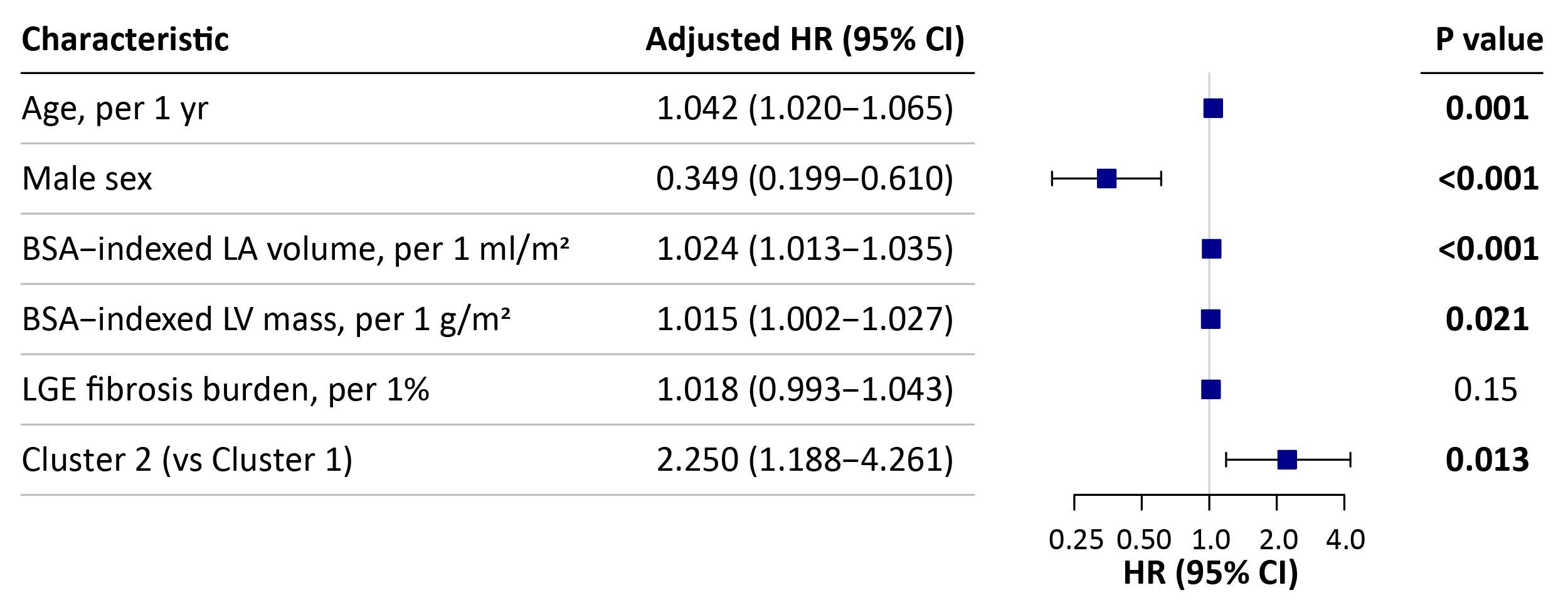 Conclusion
Using unsupervised machine learning applied to comprehensive regional LV wall thickness measurements generated from a 3D mesh model, we identified two unique phenotypic clusters of HCM

Cluster membership was independently associated with future adverse clinical outcomes

Future studies are warranted to confirm the value of this approach in refining currently existing scores for risk stratification of patients with HCM